Без логики нет математики!!!
Советы психолога по развитию математических способностей и  логического мышления
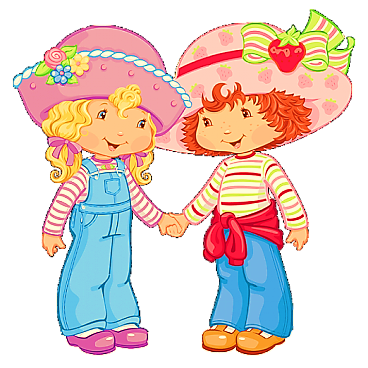 К концу дошкольного возраста и началу обучения в школе начинает формироваться логическое мышление. Дошкольник владеет лишь его элементами. Поэтому ему очень трудно бывает выполнить такие простые, как нам кажется, математические операции. Ведь всё, что касается математики, связано с логическим мышлением. Так как же развить и то и другое??? Предлагаем вам занимательные задачки для развития логического мышления и математических способностей.
Жираф, крокодил и бегемотжили в разных домиках.Жираф жил не в красноми не в синем домике.Крокодил жил не в красноми не в оранжевом домике.Догадайся, в каких домиках жили звери?
Три рыбки плавалив разных аквариумах.Красная рыбка плавала не в кругломи не в прямоугольном аквариуме.Золотая рыбка - не в квадратном и не в круглом.В каком аквариуме плавала зеленая рыбка?
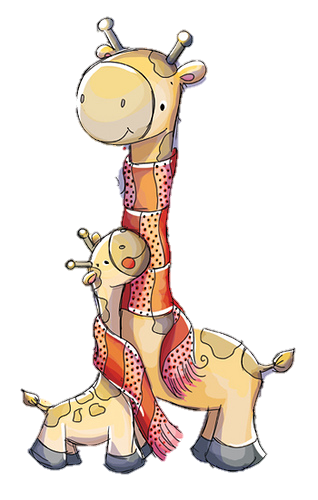 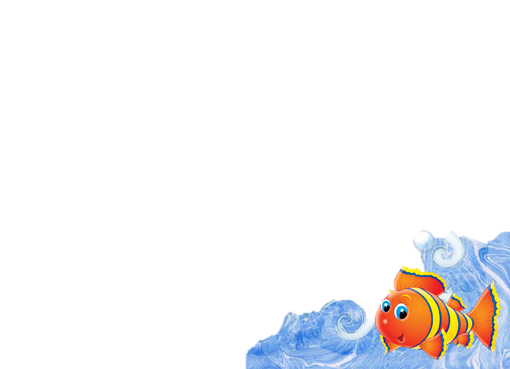